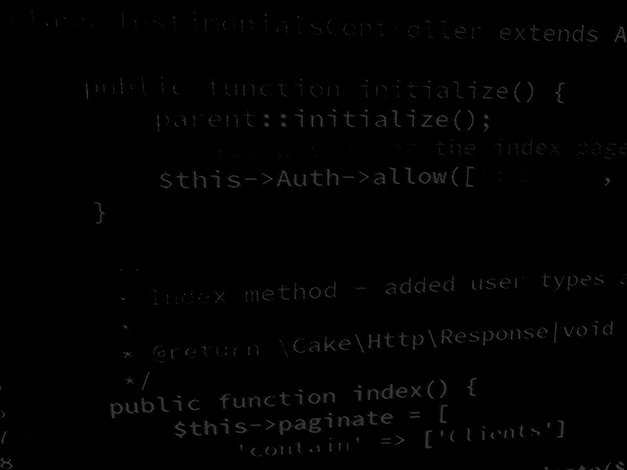 BSc Applied Computing
Major Project and Research MethodsResearch Methodology #7
In this session…
Recap: 
Project Proposal
Quality Management for IT Projects.
Academic Research Quality.
Relevance for the Project Proposal.
Task/Workshop.
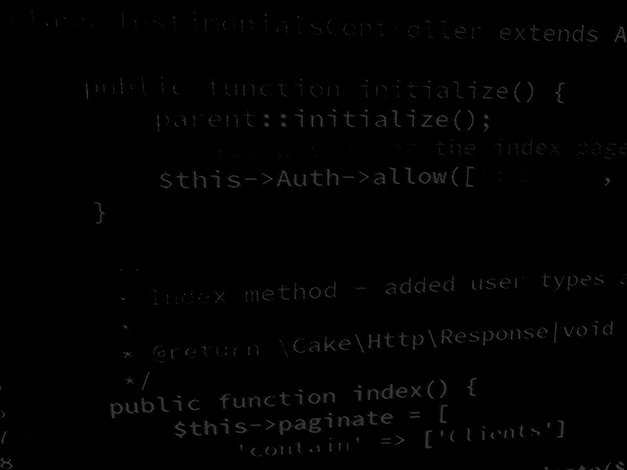 Major Project and Research Methods
Recap
The Project Proposal
The purpose of the project proposal is to establish exactly what is to be achieved by the project and to establish a plan to do this. 
“A research proposal is a simply a structured, formal document that explains what you plan to research (i.e. your research topic), why it’s worth researching (i.e. your justification), and how you plan to investigate it (i.e. your practical approach).“ [1]
“The purpose of the research proposal […] is to convince your research supervisor, committee or university that your research is suitable (for the requirements of the degree program) and manageable (given the time and resource constraints you will face).” [1]
[Speaker Notes: 1. Jansen, D. What (Exactly) Is A Research Proposal?. Available at: https://gradcoach.com/what-is-a-research-proposal-dissertation-thesis. Last Accessed: 5/9/2022.]
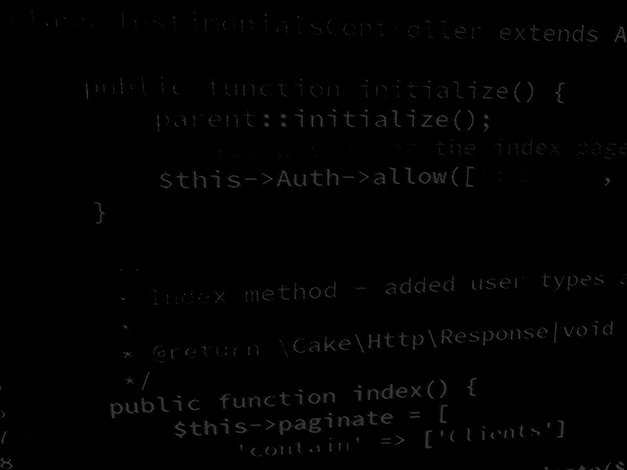 Major Project and Research Methods
Quality Management for IT Projects
Project Quality Management
Project Quality Management aims to ensure that the project will meet the requirements for which it was taken on. 
Balancing only scope, time and cost is not sufficient, to be considered robust, quality must be equally considered.
Project Quality Management
Within Project Management there are three known constraints that are independent but interlinked. Time, cost and scope.
Overarching all of these is quality. 
A successful project is about keeping a balance between the three constraints so that quality is not compromised.
Quality is one of the key components of project success or failure. 
Quality and scope are frequently interchanged in the triangle. 
Whilst the other constraints are in tension with each other and somewhat flexible, quality should never be compromised.
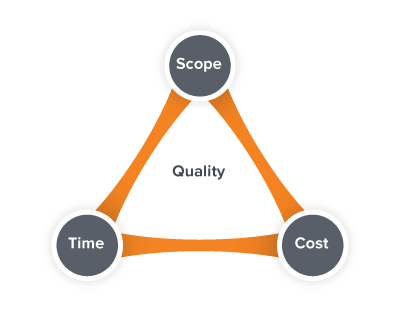 [2]
[Speaker Notes: 2. Project Management Triangle. [image on the Internet, c2021]. [cited 15/9/2022]. Available from: https://dev.to/pramudaliyanage/triple-constraints-the-project-management-triangle-2dk.]
What is Project Quality?
"The totality of features and characteristics of a product or service that bear on its ability to satisfy stated or implied needs". International Organization for Standardization (ISO) [3] 
To simplify, it means that a product is considered of good quality when it meets with requirements specified by the client or end user, i.e. the requestor of the product (or service).  
In this case….
The client(s) or user(s) whom your Major Project is being developed to help.
Us (NPTC and USWTSD).
[Speaker Notes: 3. International Organization for Standardization (ISO). Glossary of Statistical Terms: Quality – ISO. Available at: https://stats.oecd.org/glossary/detail.asp?ID=5150. Last Accessed: 15/9/2022.]
Project Quality Management
The Project Management Institute (PMI) has published ‘A Guide to the Project Management Body of Knowledge’ (known as the PMBOK) to set standards for the project management profession. [4]
It includes amongst its knowledge areas, Project Quality Management, which includes the processes required to ensure that the project will satisfy the needs for which it was undertaken (PMI, 2021). 
PMI insist that all projects should have a Quality Management Plan.
[Speaker Notes: 4. Project Management Institute. A GUIDE TO THE PROJECT MANAGEMENT BODY OF KNOWLEDGE. Seventh Edition. Pennsylvania: Project Management Institute. 2021.]
Academic Research Quality
Good quality research:
Is anchored on a sound research question.
Follows a systematic, appropriate research methodology.
Acknowledges previous research on the topic.
Uses relevant, empirical data and proper data analysis methods.
Is representative and generalizable.
Is guided by logic.
Has external validity.
Is replicable, reproducible, and transparent.
Acknowledges its limitations and provides suggestions for future research.
Is ethical. [5]
[Speaker Notes: 5. Bouchrika, I. Top 10 Qualities of Good Academic Research. Available at: https://research.com/research/top-10-qualities-of-good-academic-research. Last Accessed: 15/9/2022.]
For your project…
How will you ensure the quality of the application that you develop?
How will you ensure the academic quality of your research effort? 







Your Project Proposal should include a Quality Management Plan which discusses the answers to these questions, as should your interim viva.
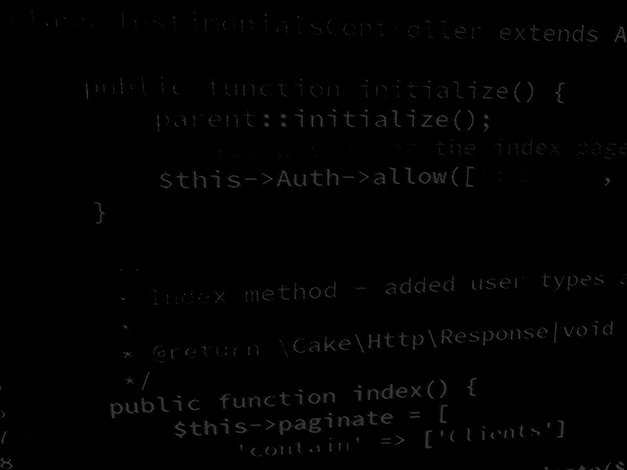 Major Project and Research Methods
Task
Task
Continue working on your Project Proposal document.
Consider how you will maintain the quality of your project.
Note ways in which you will ensure that:
The sources used are rigorous.
The project will include proper data analysis methodology.
The project is replicable, reproducible, and transparent.
In this session…
Recap: 
Project Proposal
Quality Management for IT Projects.
Academic Research Quality.
Relevance for the Project Proposal.
Task/Workshop.
Any questions?
No?
Work on the Project Proposal.